Special use valuation presentation
What is a special use valuation?


By law all properties carry a market value based on the 3 approaches to value

The  sales approach – how does the property compare to similar  properties that have sold under prevailing market conditions 
The cost approach – The property value is reflected using the current replacement cost new and also deprecation by all means.
The income approach – how the market value  is calculated using the income formula
I = R * V
	whereas:
		 I = Net operating income
		R = Cap rate
		V = market value


Even though all properties have a market value, if certain statutory requirements are met then the appraised or taxable value can be different
The most common type is special valuation is Ag

In this instance the land still has a market value but the qualifying ag land is valued based on its ag productivity value. For 1-d-1 land it is not the commodity, the land owner, or the lessee that qualifies IT IS THE LAND. Typically ag is applied for and valued pursuant to section 23 subchapter D.

For the land to be qualified ag land in most cases the land must be principally devoted to a qualified ag use for 5 of the last 7 years. Along with ag history the application submitted must meet the minimum degree of intensity for the practice applied for.
Typical degrees of intensity for Victoria county

Cattle
     4 cows in a 20 acre operation

Sheep/goats
      14 animals in a 10 acre operation

Hay 
     10 acre operation

Row crop
     20 acre operation

Honey bees
     6 hives on 5 acres with an additional hive for each additional 2.5 acres rounded to the nearest hive

wildlife management
For a property to qualify for wildlife management the property must have had 1-d-1 the previous year and the property must not have reduced in size to less than the minimum use requirement of 16.6 acres.

A 1-d-1 application must be turned in with a wildlife management plan (form PWD-885). The application must have section 5 completed and the plan must be suitable for the species being targeted
The ag value is ag productivity value. This is calculated using the net to land of a particular land category. Typically used categories are 

Unimproved pasture
Improved pasture
Irrigated crop
Dry crop
Bees 
 
The net to land takes typical incomes and expenses that would be due to the landowner is a cash lease arrangement. For the current year the net to land of the 5 previous years excluding the preceding year is averaged and capitalized 

The capitation rate is identified by the tax code as has been 10% since 2008
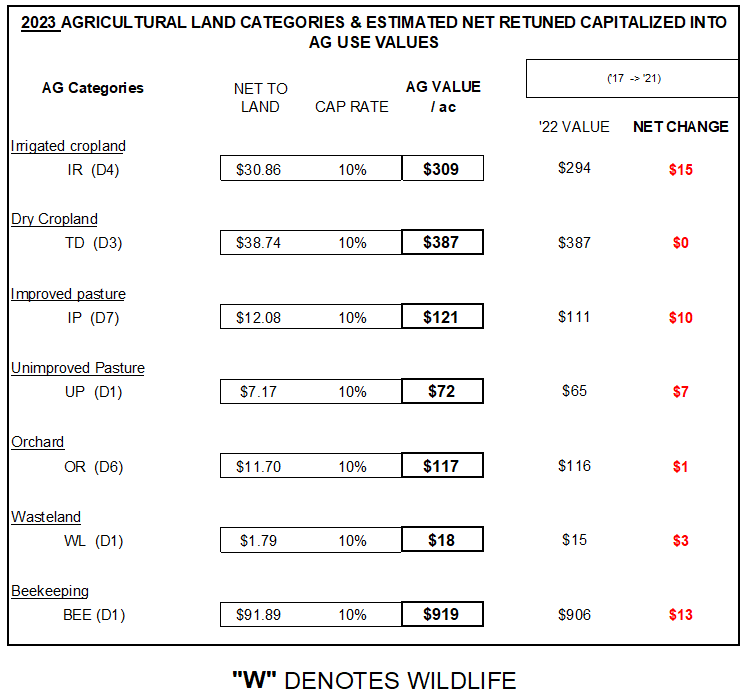